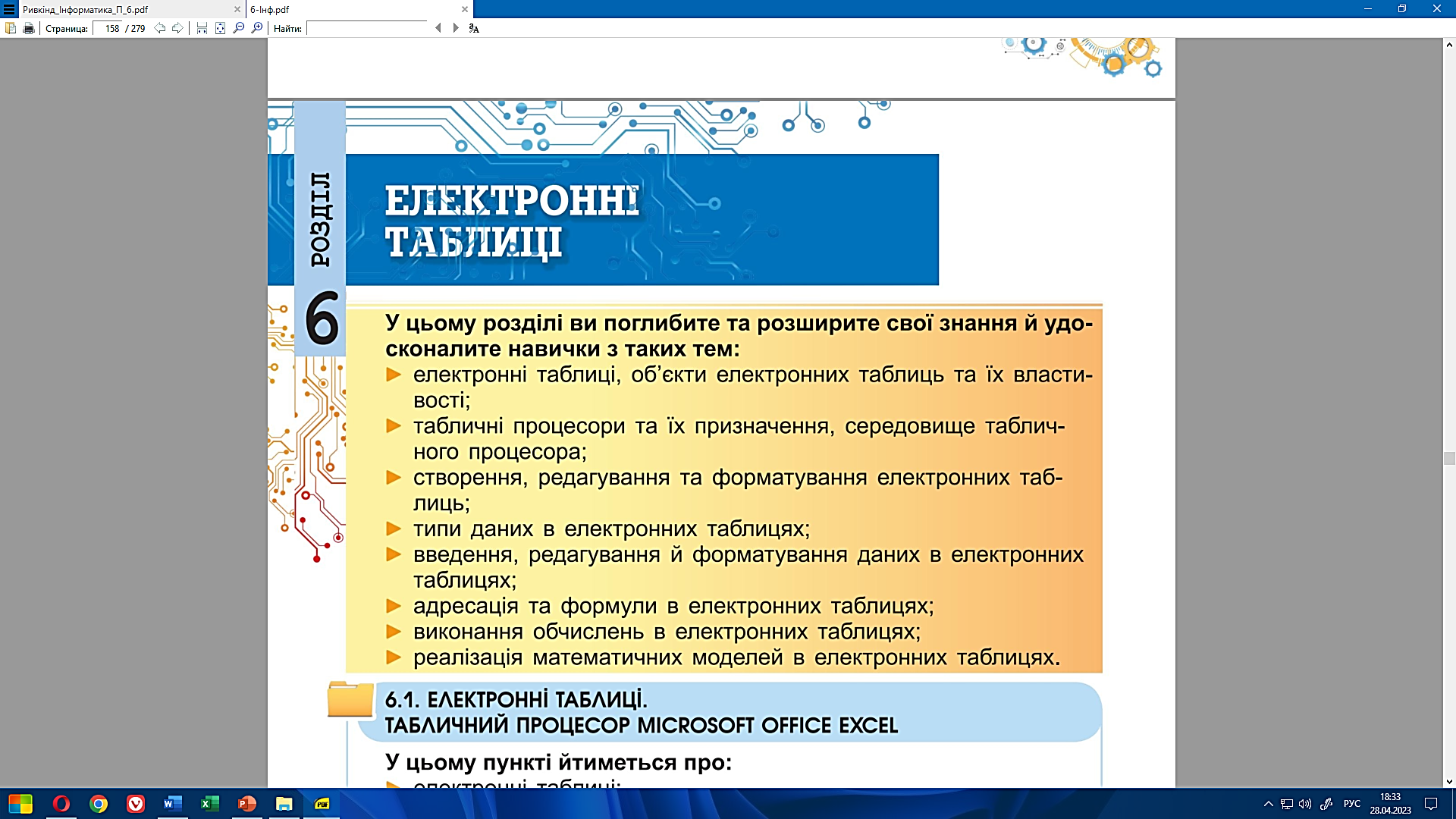 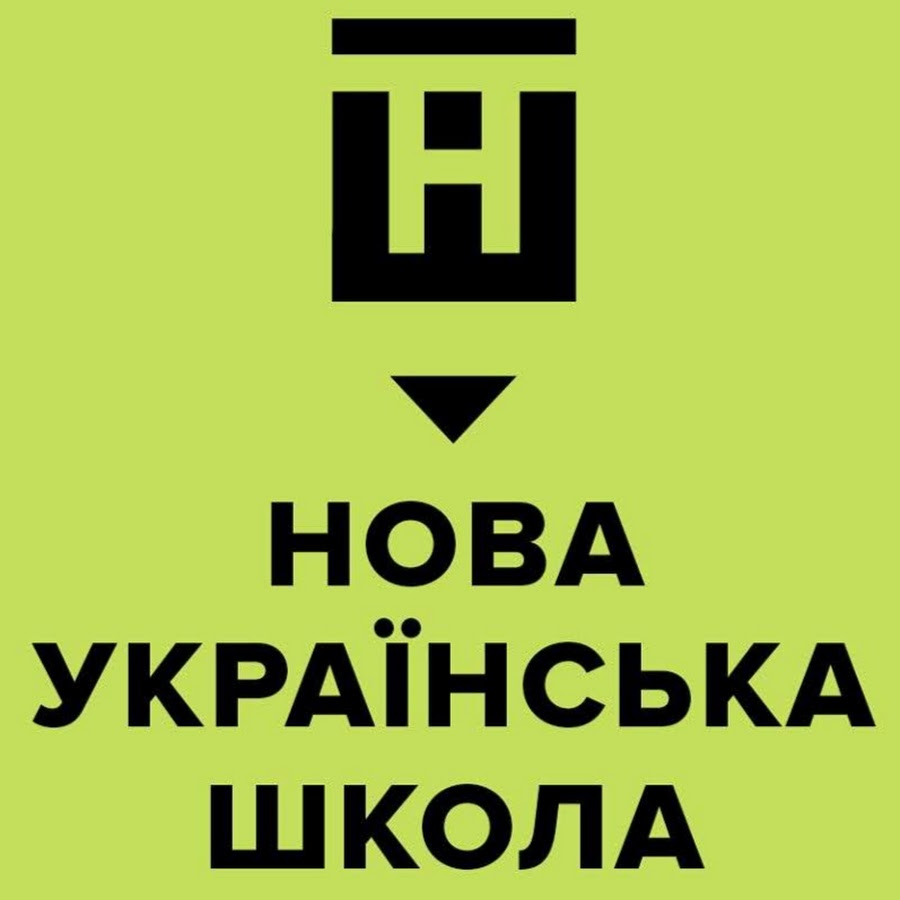 Урок 25
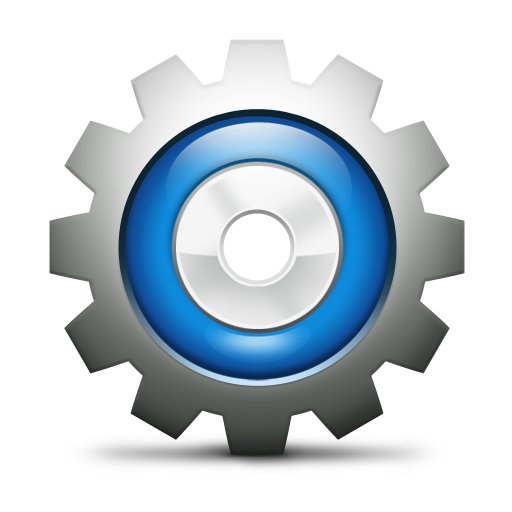 інформатика
ТАБЛИЧНИЙ ПРОЦЕСОР
6
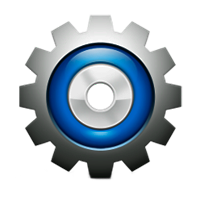 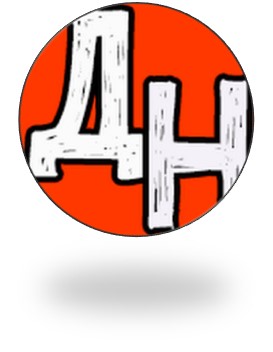 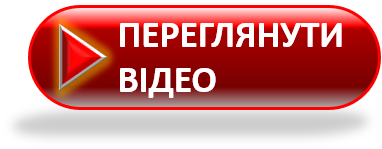 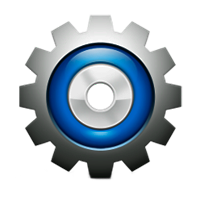 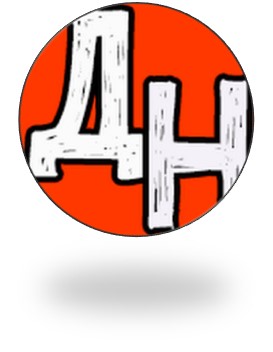 Перейти на Ютуб-канал «Дистанційне навчання»
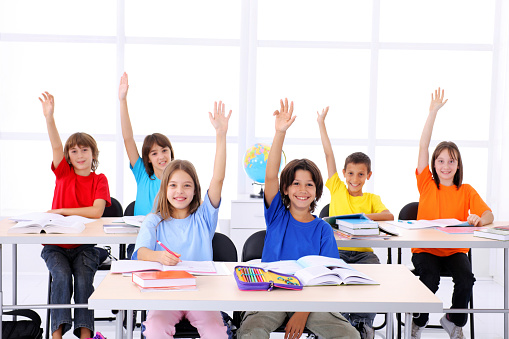 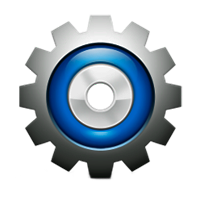 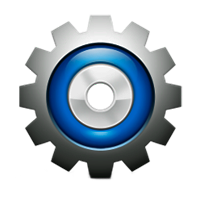 Поміркуйте
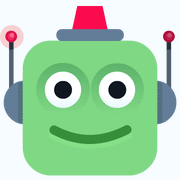 Які об’єкти текстового документа ви знаєте? Які операції
можна виконувати над текстовими документами?
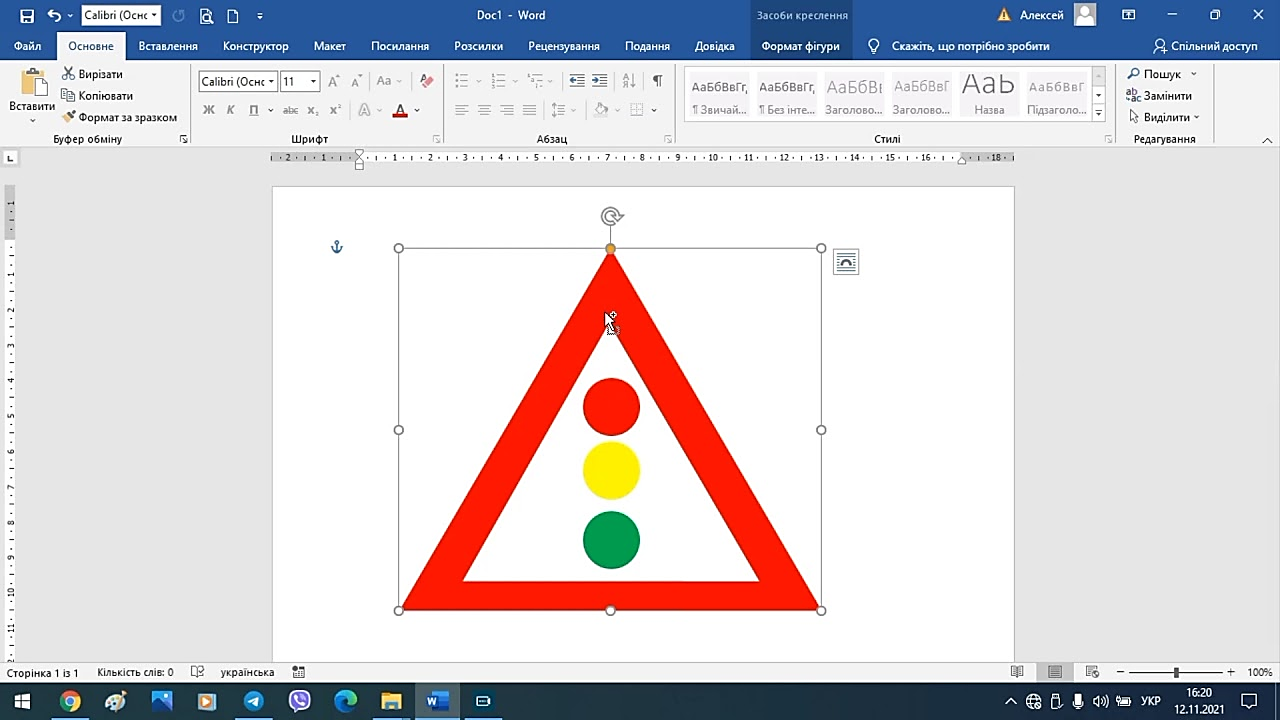 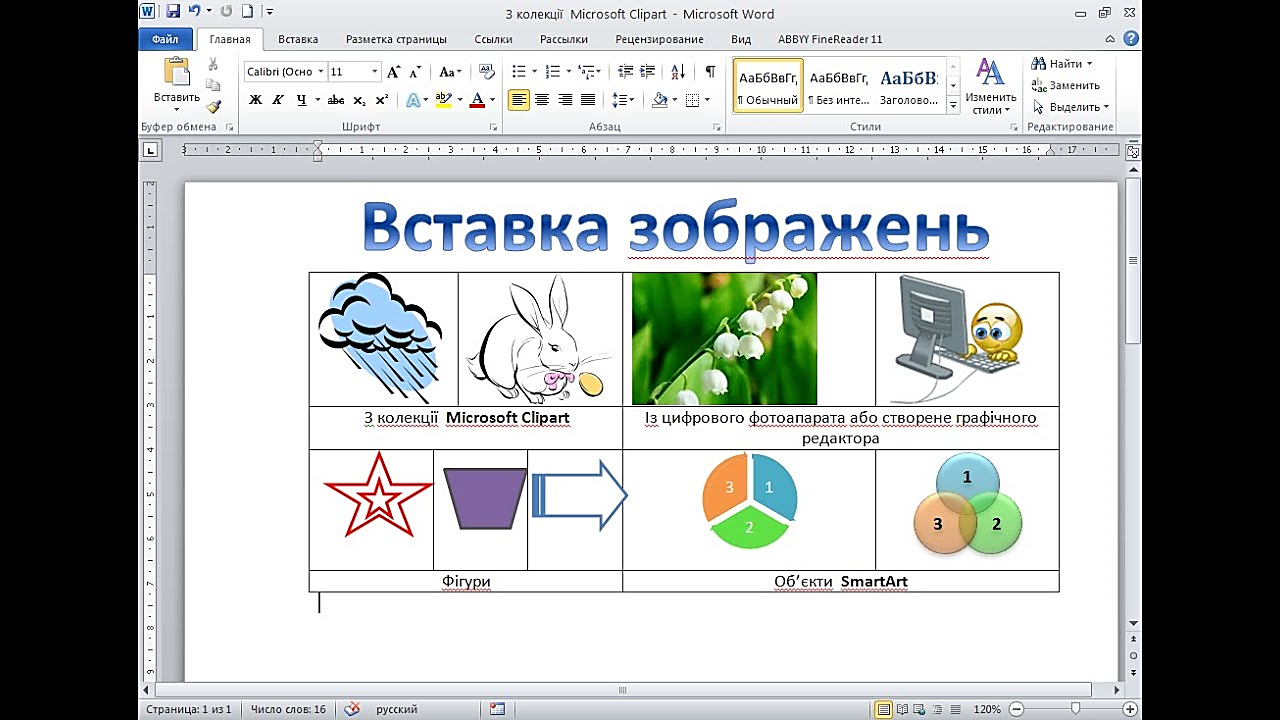 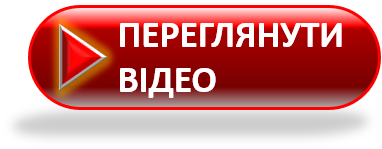 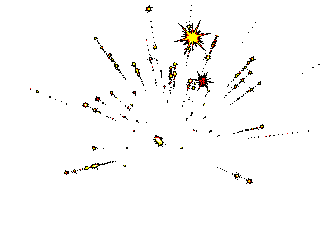 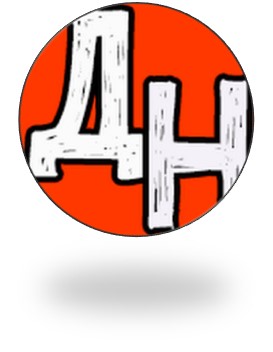 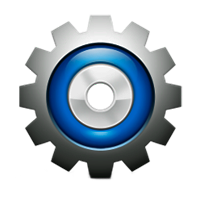 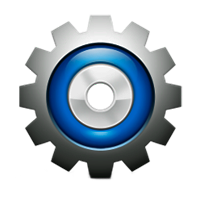 У своїй професійній діяльності та повсякденному жит­ті люди часто викори-стовують таблиці з метою компак­тного та впорядкованого подання різнома-нітних даних про об’єкти та значення їх властивостей. Однак часто виникає потреба не тільки структуровано розмістити дані в таблиці, а й виконати певні обчислення в цих таблицях.
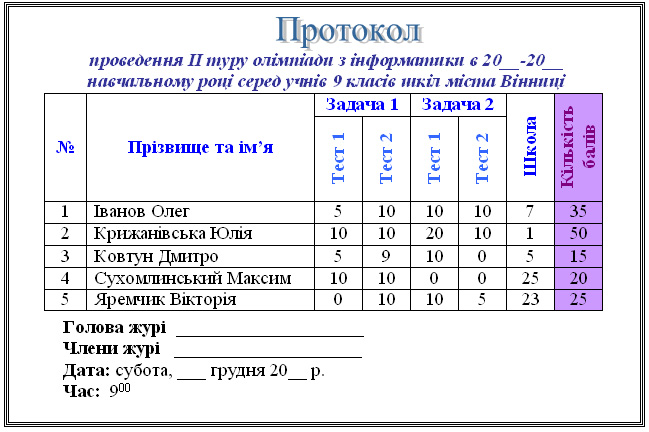 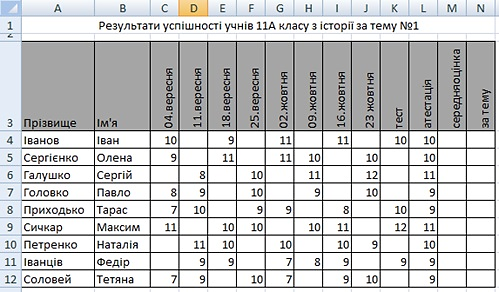 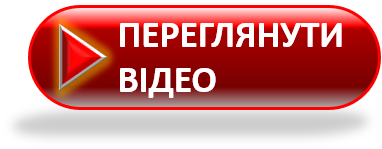 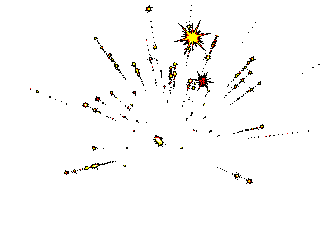 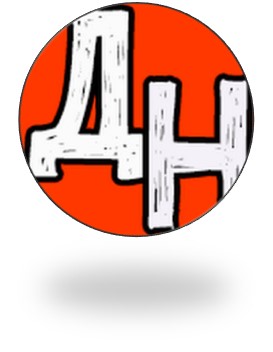 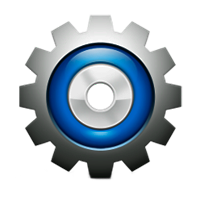 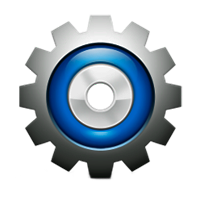 Серед сучасних табличних процесорів можна назвати такі:
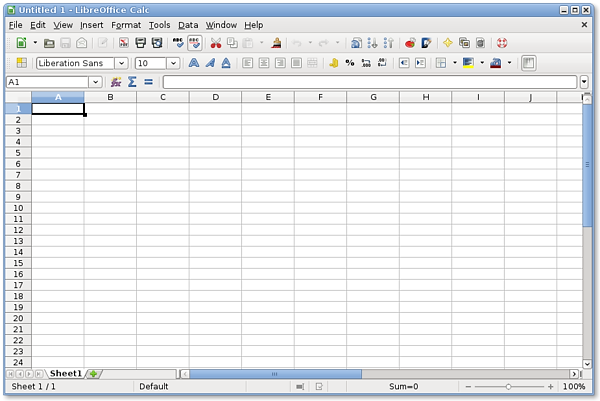 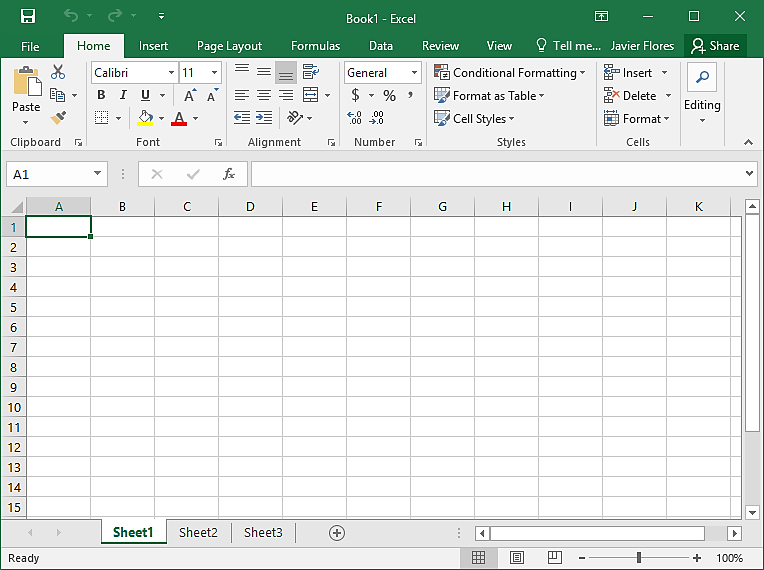 LibreOffice Calc
Microsoft Office Excel
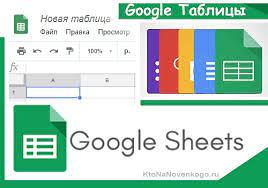 Google Таблиці
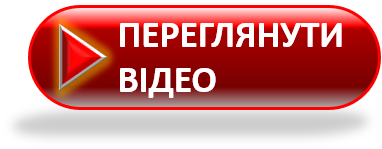 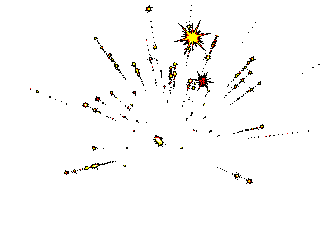 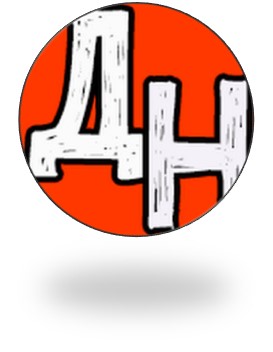 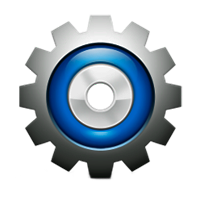 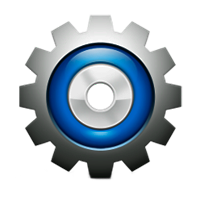 Файл електронної книги за замовчуванням має ім’я Книга1. Користувач може змінити ім’я книги під час її збе­реження у файлі. Стандартним типом файлу є тип Книга Excel, а стандартним розширенням імені файлу є xlsx (зна­чок         ).
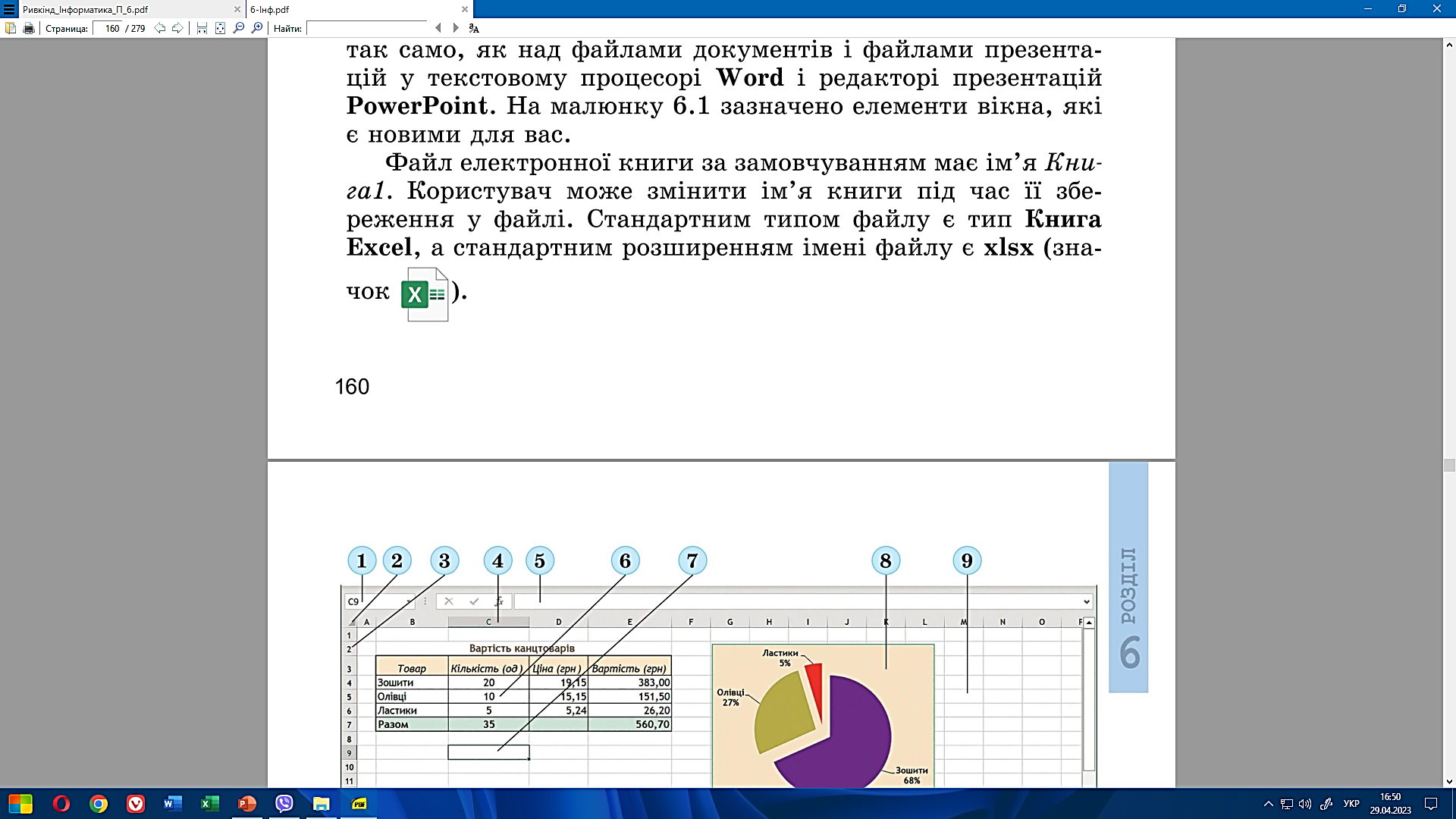 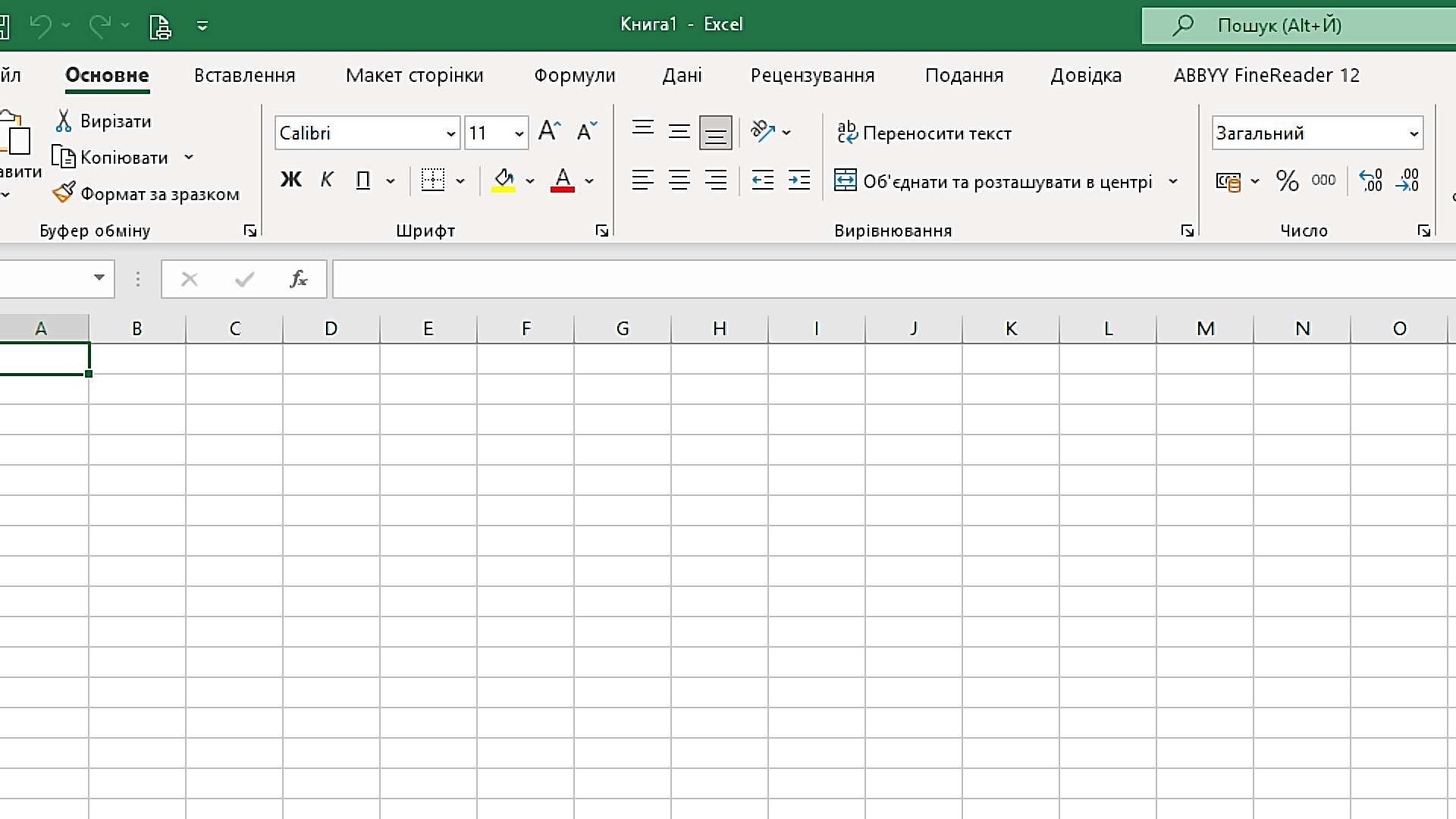 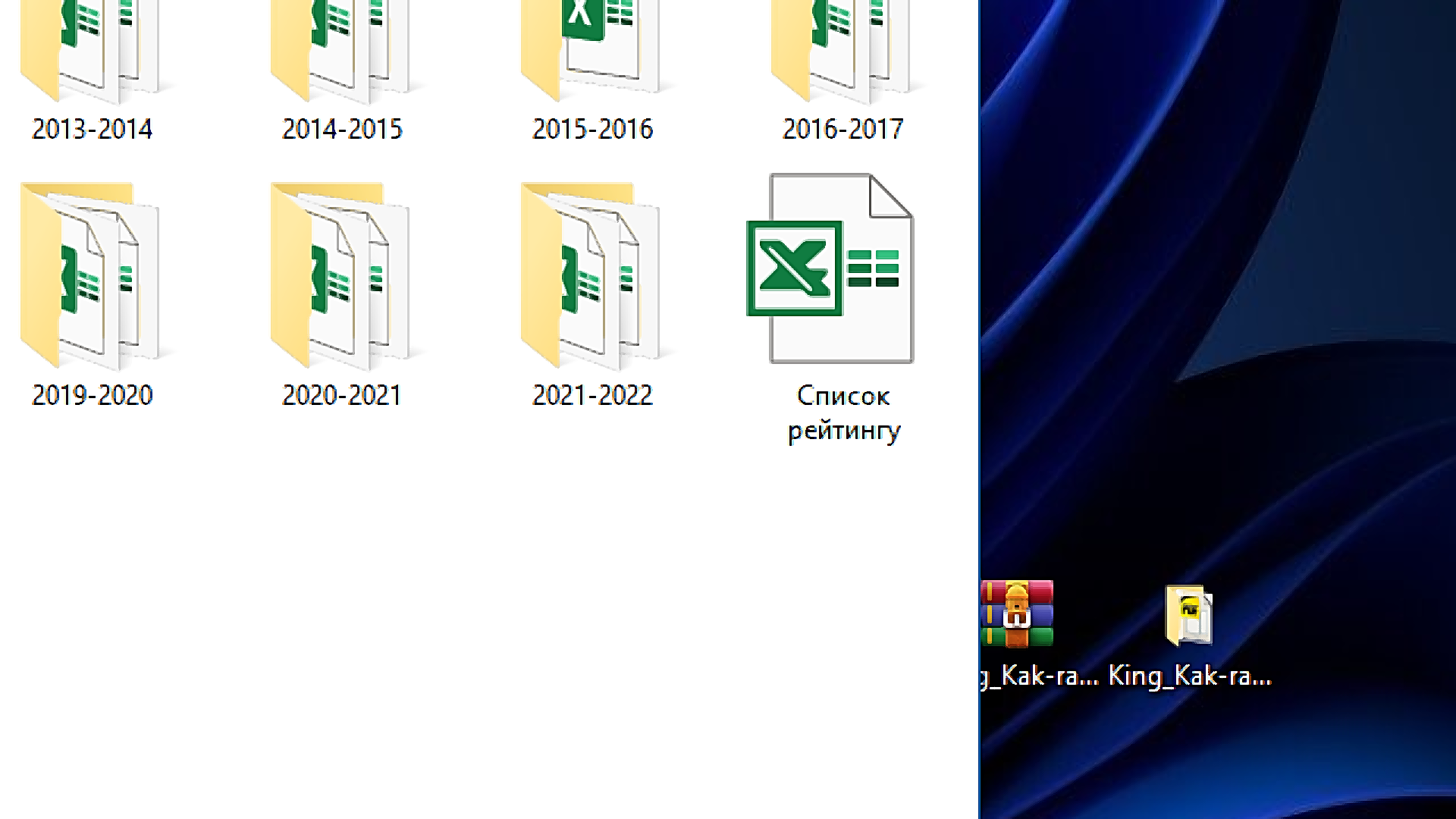 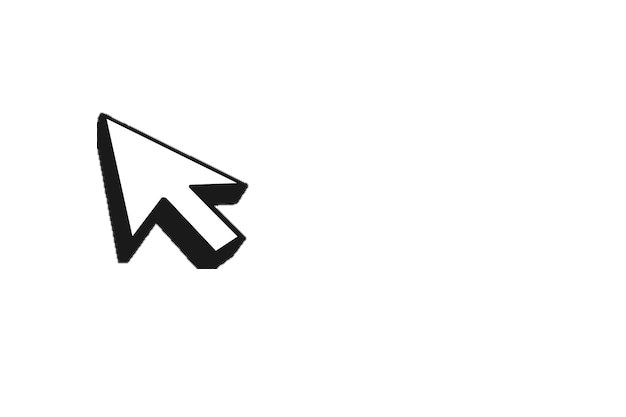 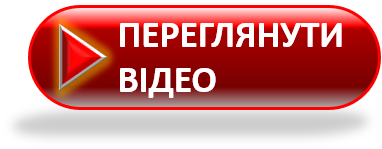 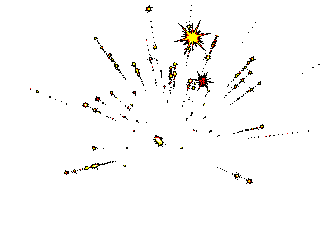 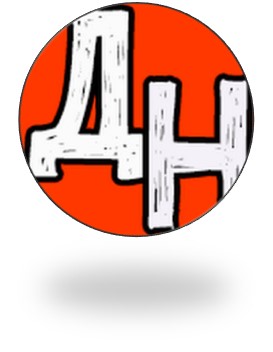 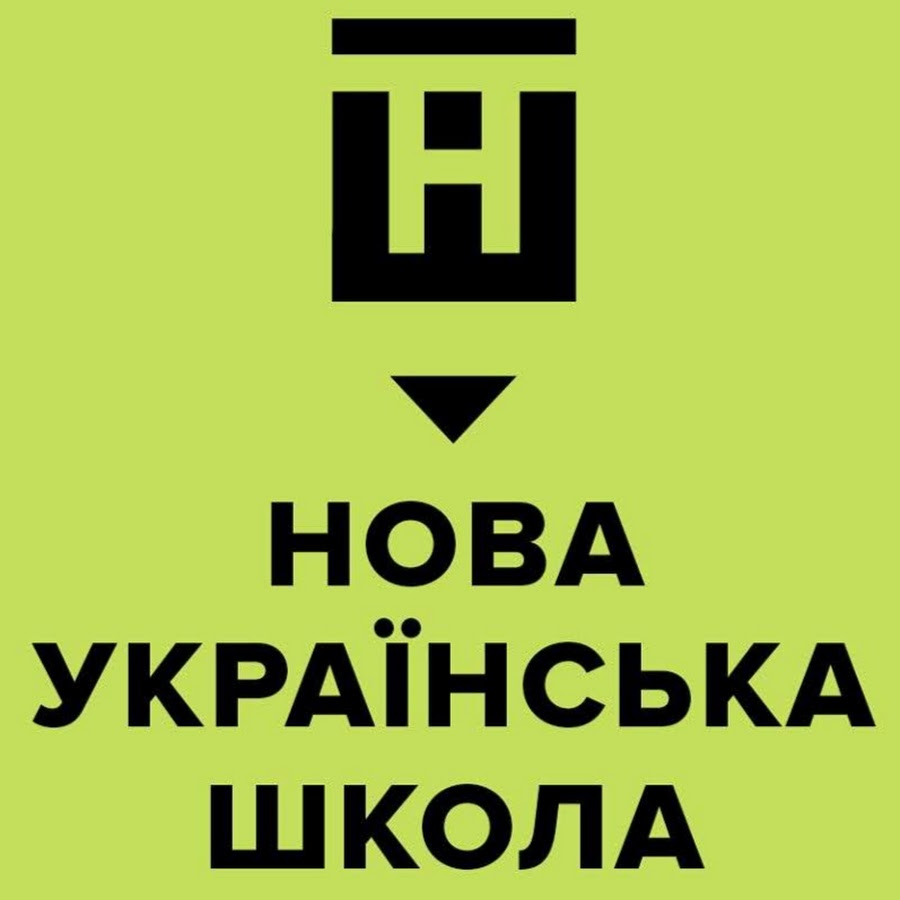 Повну презентацію дивіться у відеоуроці
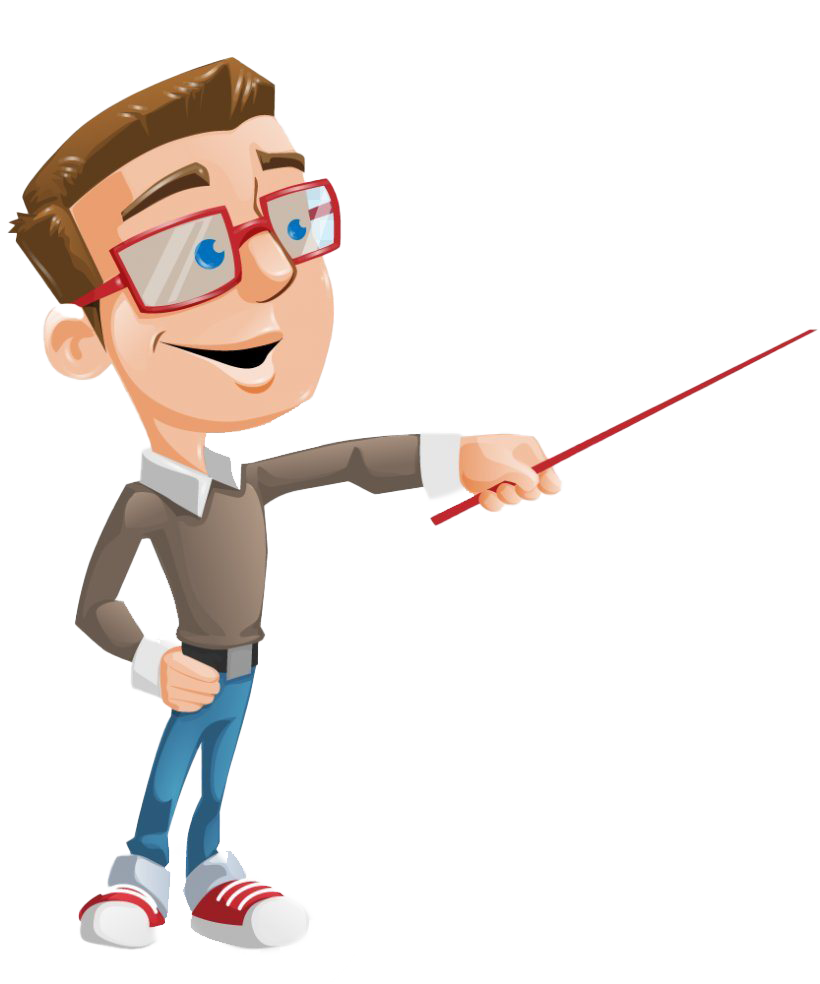 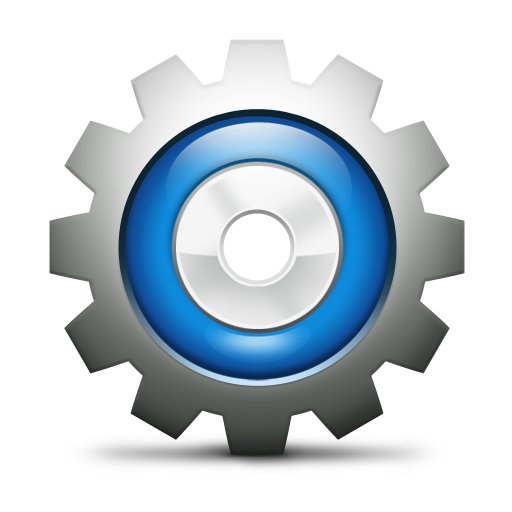 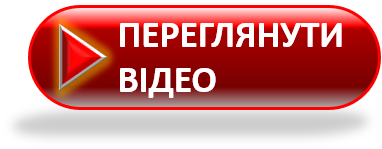 інформатика
6
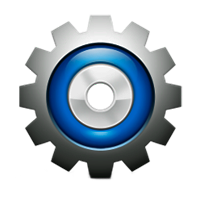 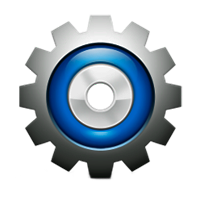 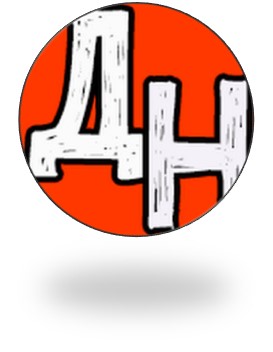 Перейти на Ютуб-канал «Дистанційне навчання»